Одноклітинні організми, здатні до фотосинтезу: евглена, хламідомонада, хлорела
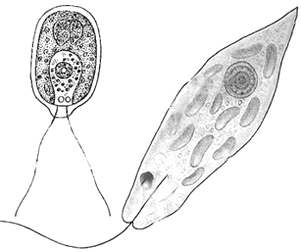 Евглена зелена
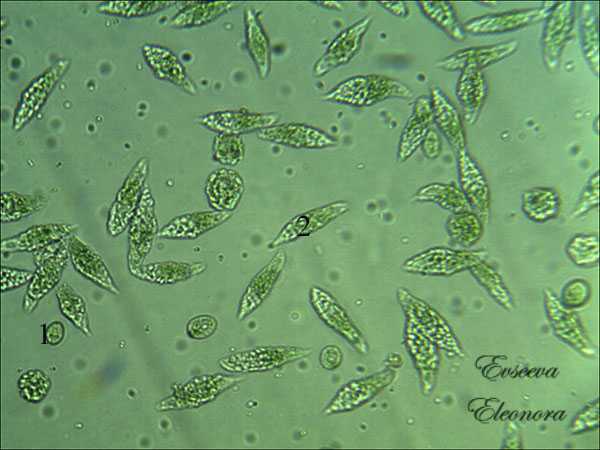 Живе у неглибоких прісних водоймах
Евглена зелена
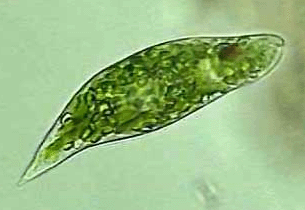 Щільна пелікула під мембраною надає їй постійної форми
Евглена зелена
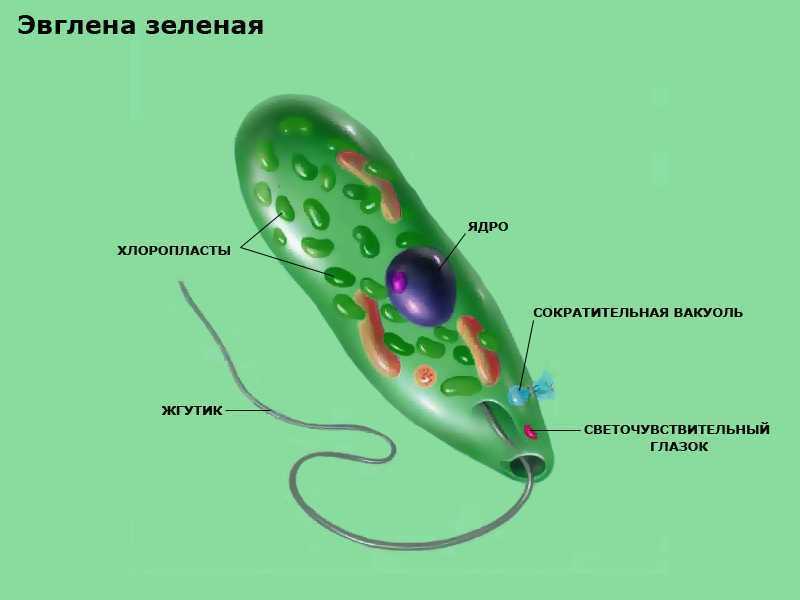 Світлочутливе вічко примушує евглену плисти в освітлений бік
Евглена зелена
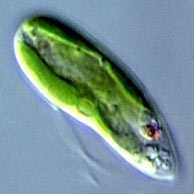 Робота вічка – приклад подразливості
Евглена зелена
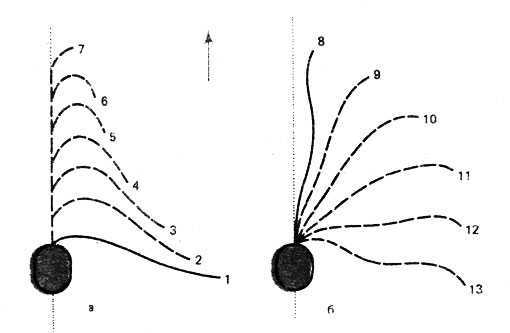 Рухається за допомогою джгутика
Евглена зелена
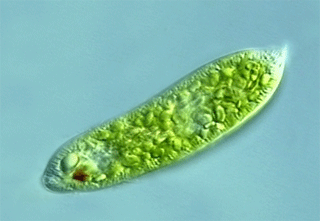 На світлі живиться як рослина – здійснює фотосинтез
Евглена зелена
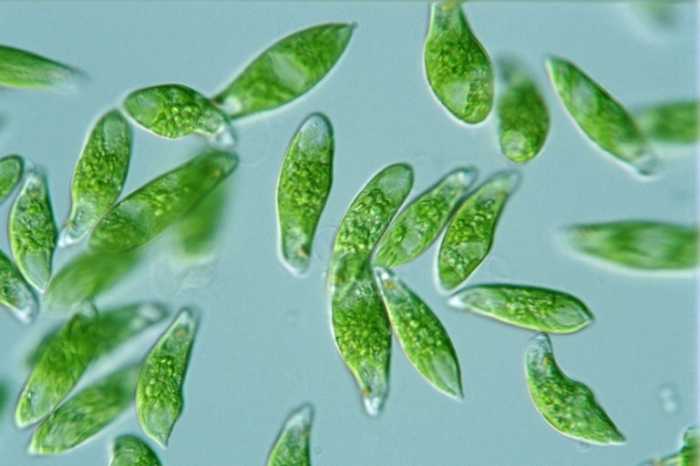 Живлення за допомогою фотосинтезу - автотрофне
Евглена зелена
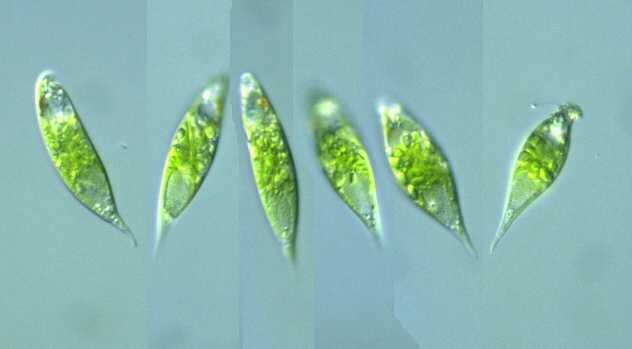 Фотосинтез проходить у хлоропластах із хлорофілом, відкладається запасна речовина, схожа на крохмаль
Евглена зелена
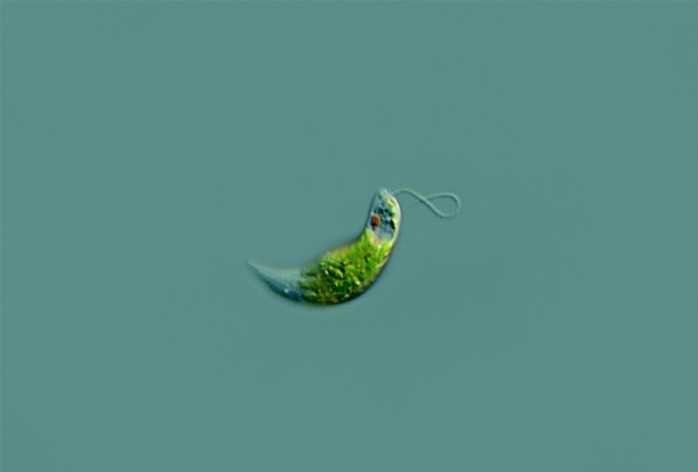 У темряві вбирає із води розчинені поживні речовини – живиться як тварина (гетеротроф)
Евглена зелена
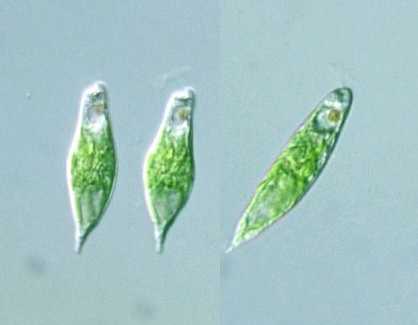 Через змішане живлення ученим важко однозначно віднести евглену до рослин чи до тварин
Евглена зелена
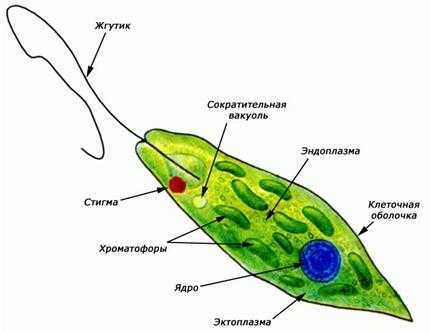 Скоротлива вакуоля видаляє надлишок води
Евглена зелена
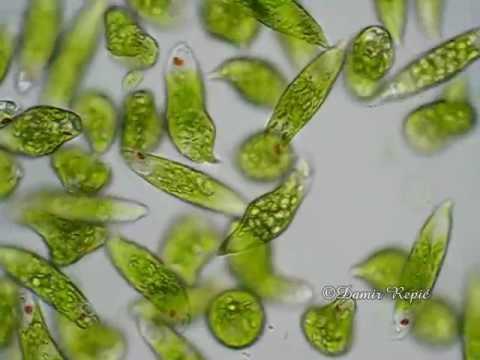 Дихає усією поверхнею тіла
Евглена зелена
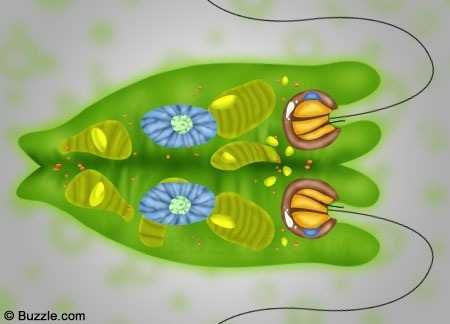 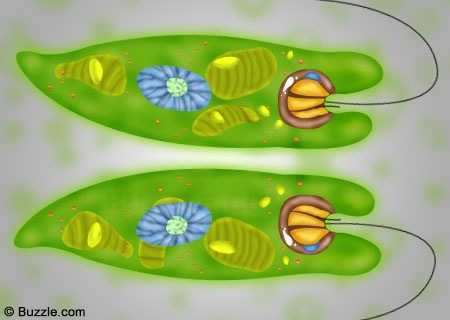 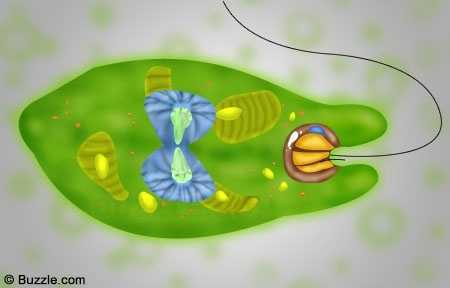 Має велике ядро, розмножується поділом
Евглена зелена
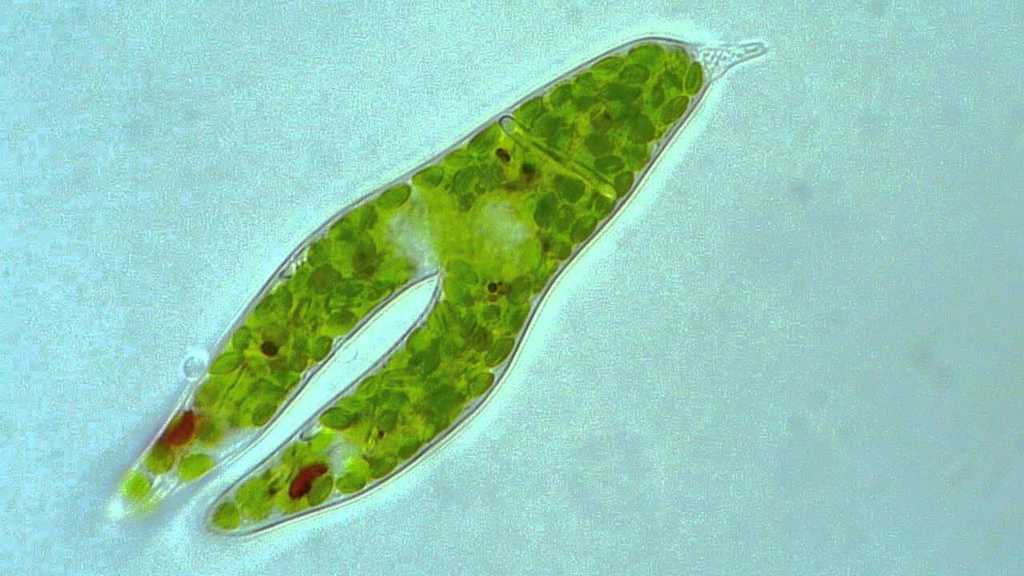 Під час поділу
Зелені водорості
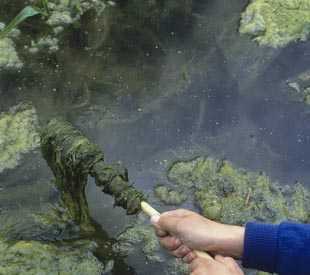 Живуть переважно у прісній воді
Зелені водорості
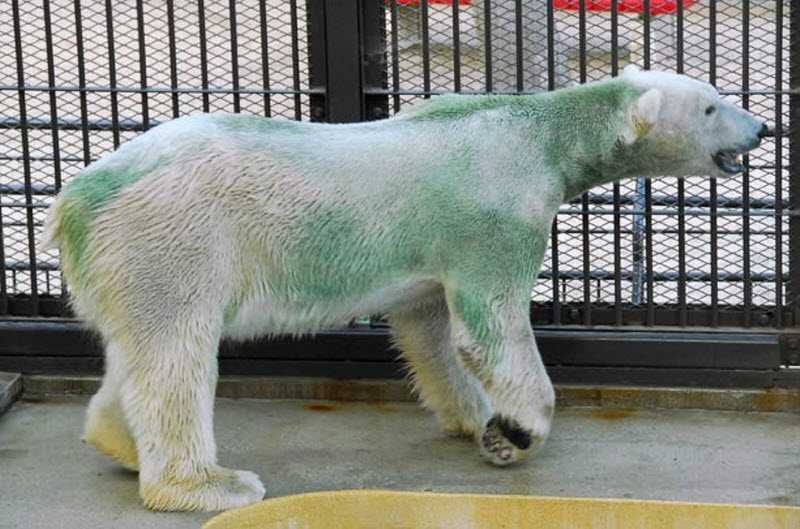 Живуть на снігу, на льоду, у хутрі
Зелені водорості
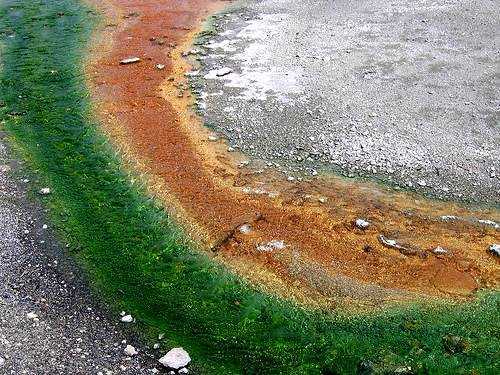 Живуть на суходолі (зволожені ділянки)
Хламідомонада – зелена водорість
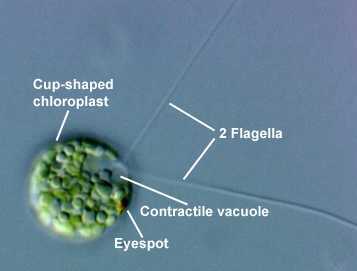 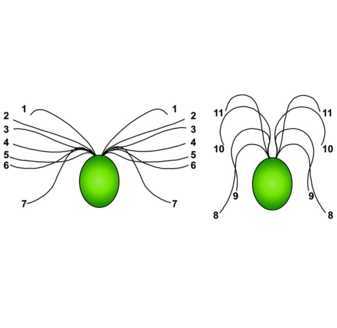 Плаває за допомогою 2 джгутиків, прагне до світла
Хламідомонада – зелена водорість
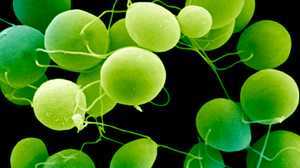 Поверх мембрани є щільна оболонка із целюлози,               тому має постійну форму тіла
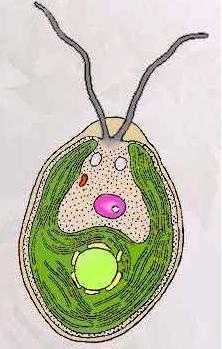 Хламідомонада – зелена водорість
Має ядро, велику вакуолю із клітинним соком і                                        2 малих скоротливих вакуолі
Хламідомонада – зелена водорість
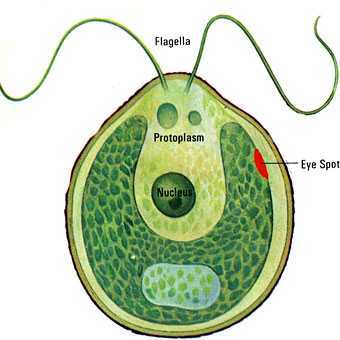 Хлоропласт 1, великий, має в собі світлочутливе вічко
Хламідомонада – зелена водорість
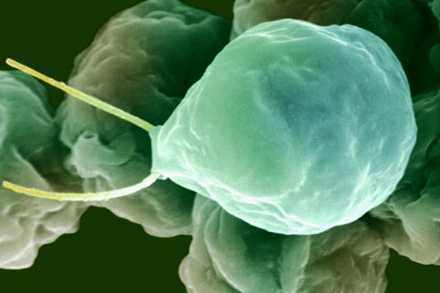 Змішане живлення: на світлі – фотосинтез,                                  у темряві – поглинання поживних речовин із води
Хламідомонада – зелена водорість
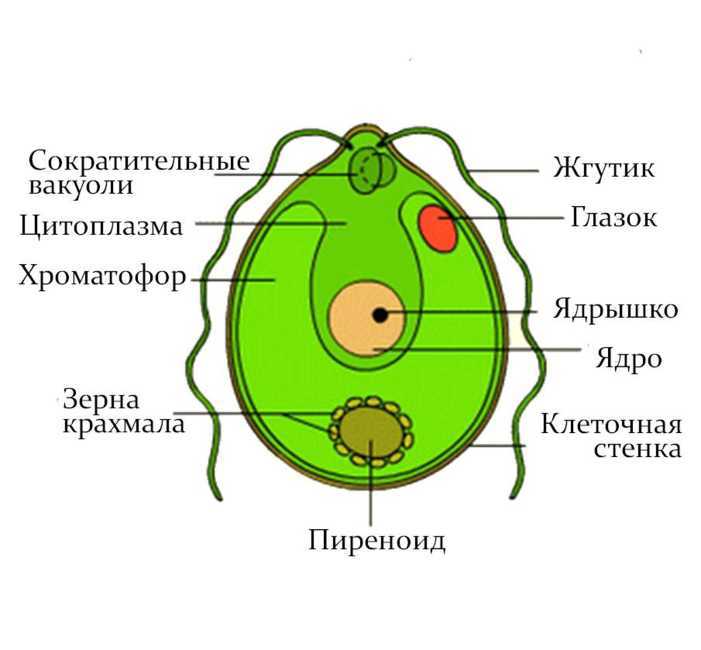 Дихає всією поверхнею тіла
Хламідомонада – зелена водорість
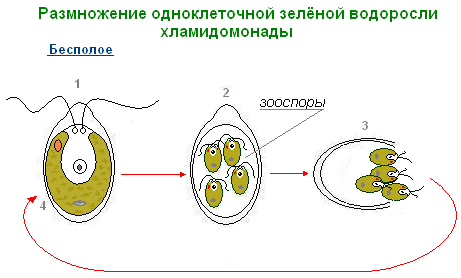 Нестатеве розмноження спорами – дрібними клітинами, які виникли внаслідок кількох поділів
Хламідомонада – зелена водорість
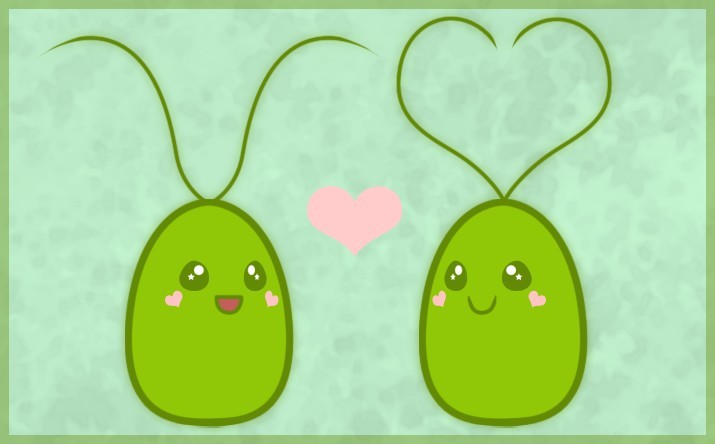 Статеве розмноження гаметами – статевими клітинами – настає за несприятливих умов
Хламідомонада – зелена водорість
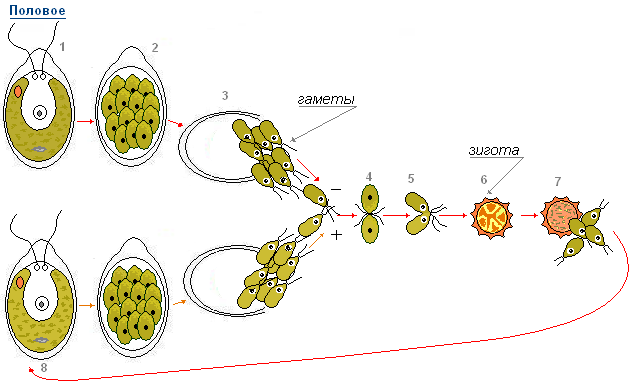 Материнська клітина ділиться на кілька десятків дрібних статевих клітин
Хламідомонада – зелена водорість
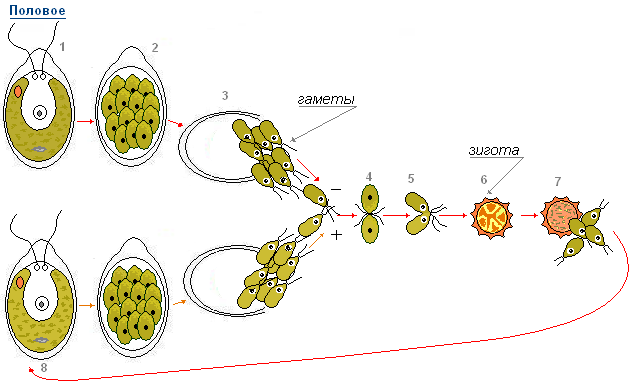 Статеві клітини зливаються попарно – це запліднення
Хламідомонада – зелена водорість
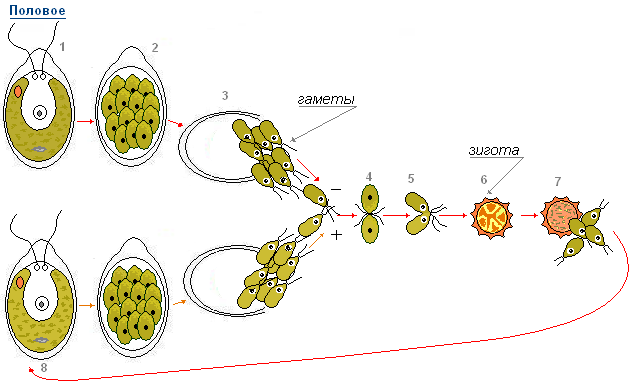 Запліднена клітина вкривається товстою оболонкою і перечікує несприятливі умови
Хламідомонада – зелена водорість
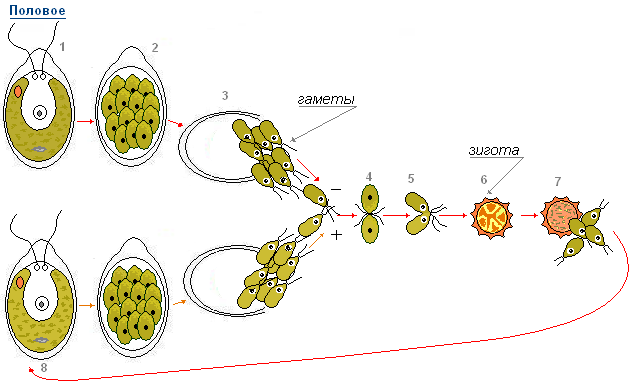 Потім ділиться на 4 спори, які розселяються у воді
Хламідомонада – зелена водорість
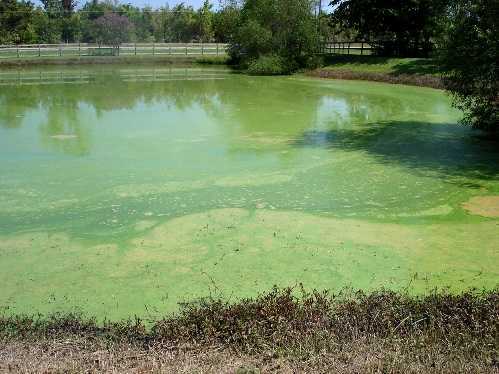 За масового розмноження спричиняє цвітіння води
Хламідомонада – зелена водорість
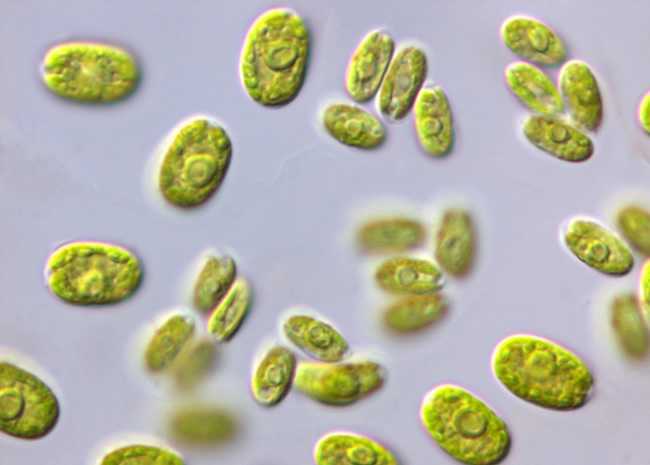 Одноклітинні водорості затіняють інших мешканців і вбирають із води поживні речовини
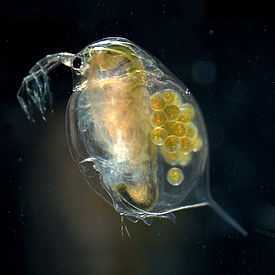 Хламідо-монада – зелена водорість
Рачки дафнії живляться водоростями і                                 рятують водойму від цвітіння
Хламідомонада – зелена водорість
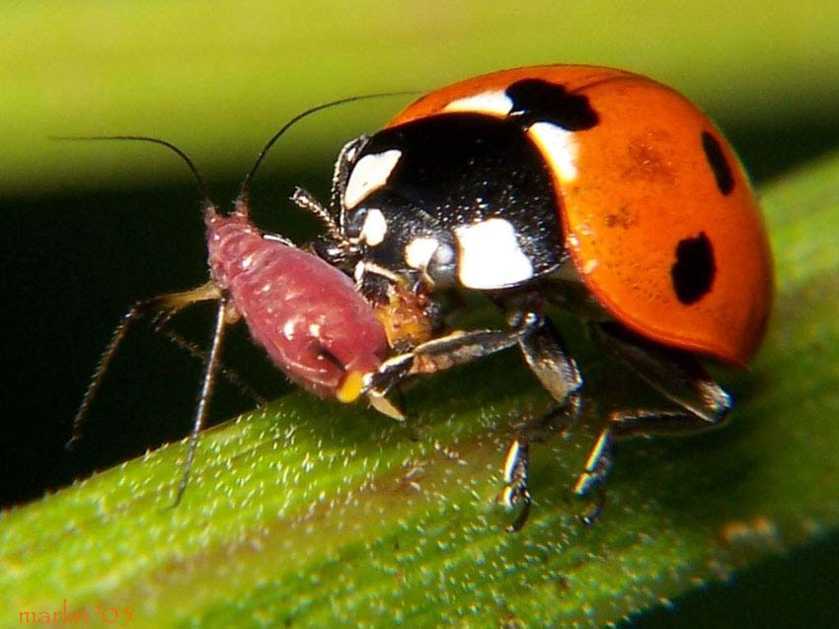 Біологічні методи боротьби – використання                         одних видів організмів для боротьби з іншими
Хлорела – зелена водорість
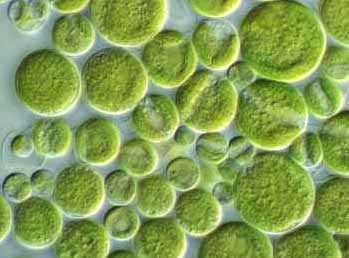 Різні види хлорели живуть там, де є волога
Хлорела – зелена водорість
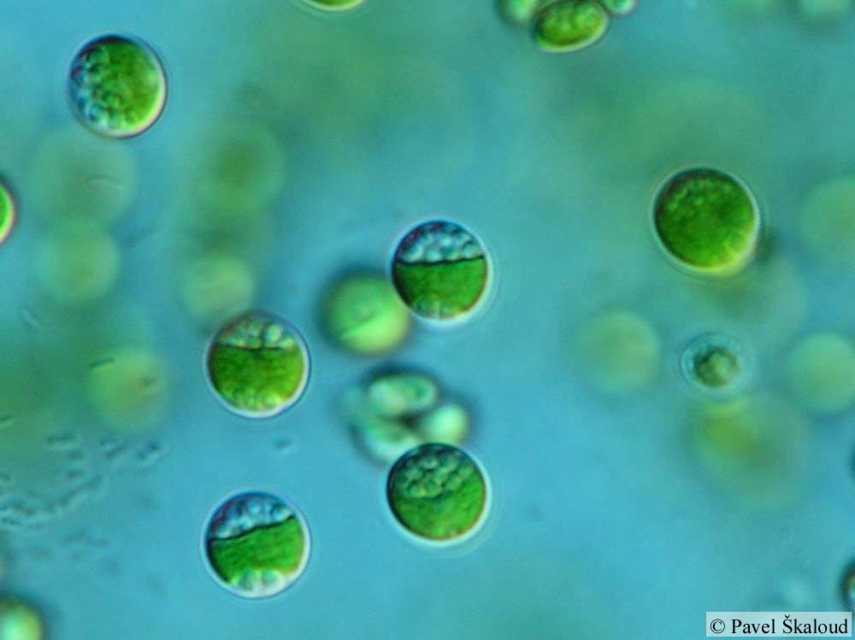 Нерухома хлорела не має джгутиків і світлочутливого вічка
Хлорела – зелена водорість
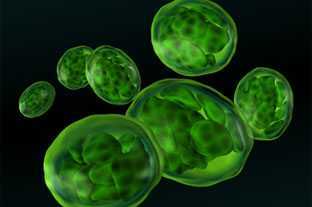 Поверх мембрани є щільна оболонка. Має 1 ядро
Хлорела – зелена водорість
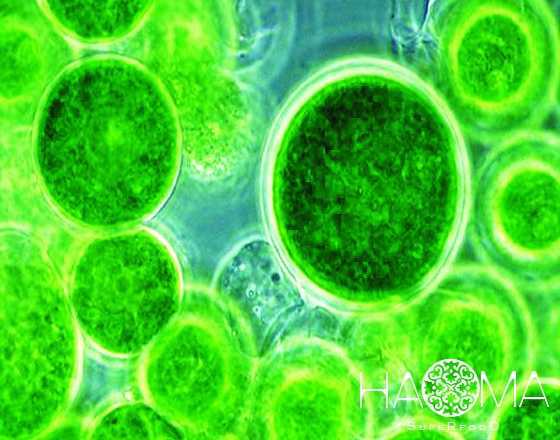 Має хлоропласт, живиться лише завдяки фотосинтезу
Хлорела – зелена водорість
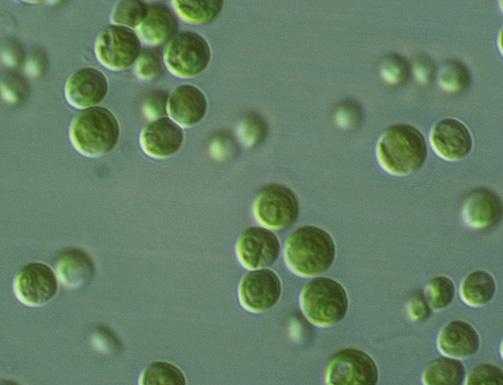 Дихає всією поверхнею тіла
Хлорела – зелена водорість
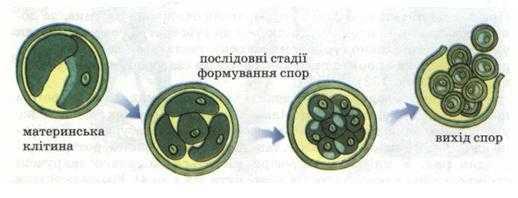 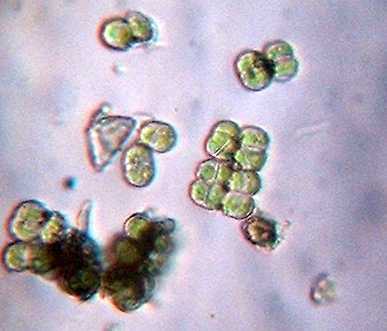 Розмножуєтьcя  нестатево 
кожні 9 годин
Нестатеве розмноження: з 1 материнської клітини – 8 спор
Хлорела – зелена водорість
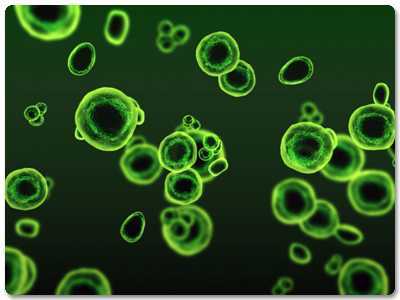 За несприятливих умов накопичує багато олії і крохмалю, потовщує оболонку і «завмирає»
Хлорела – зелена водорість
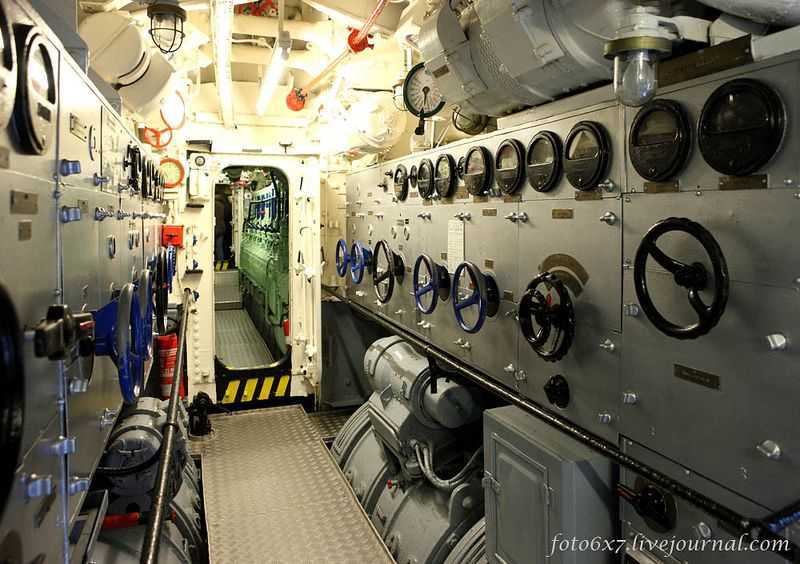 Очищення води та повітря                                                              на космічних станціях і підводних човнах
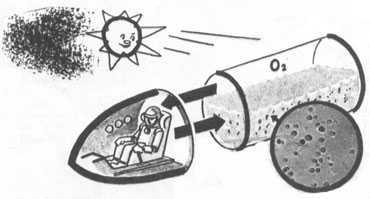 Хлорела – перша рослина, яка побувала в космосі.
На Землі піддослідний доброволець провів 30 днів із хлорелою (посудина 30 л), яка повністю забезпечила його киснем і переробила гази-продукти обміну
Хлорела – зелена водорість
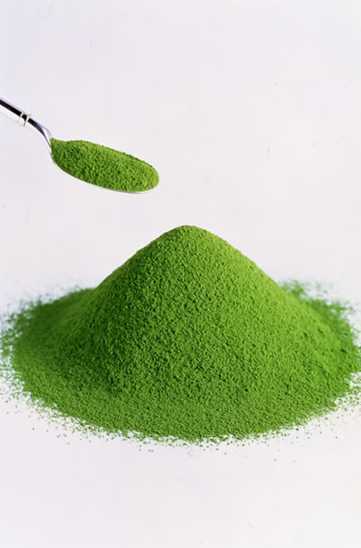 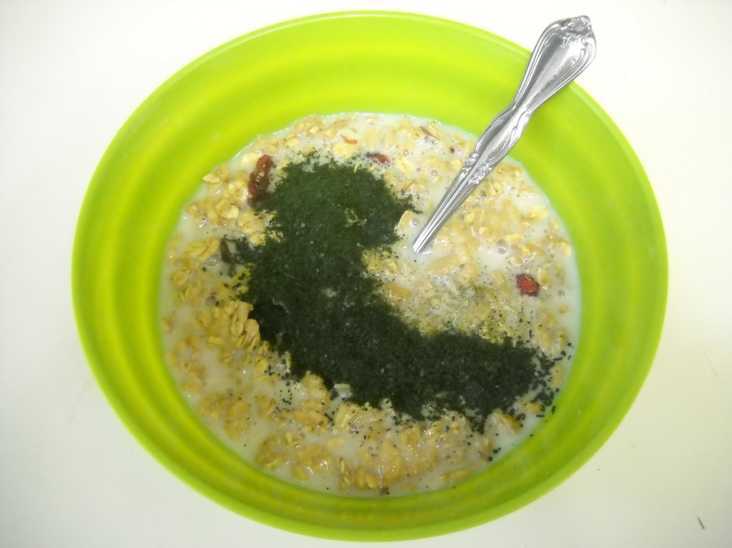 Хлорела містить P, Ca, K, Mg, Fe, Cu, S, I та вітаміни
Хлорела – зелена водорість
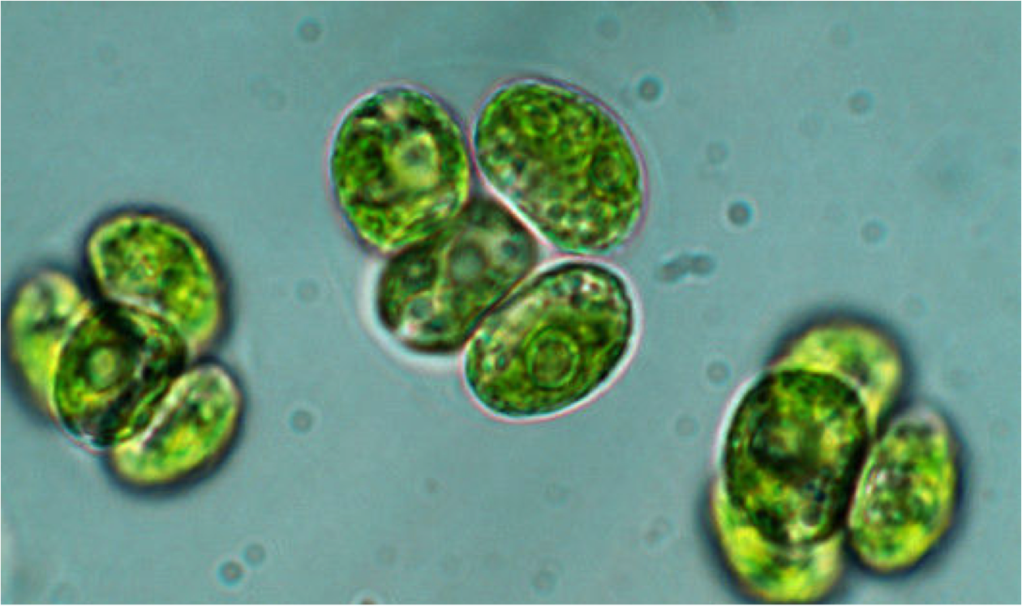 Містить хлорофілу більше, ніж інші рослини. Хлорофіл вбиває бактерії, корисний для кровотворення, травлення, кровообігу
Хлорела – зелена водорість
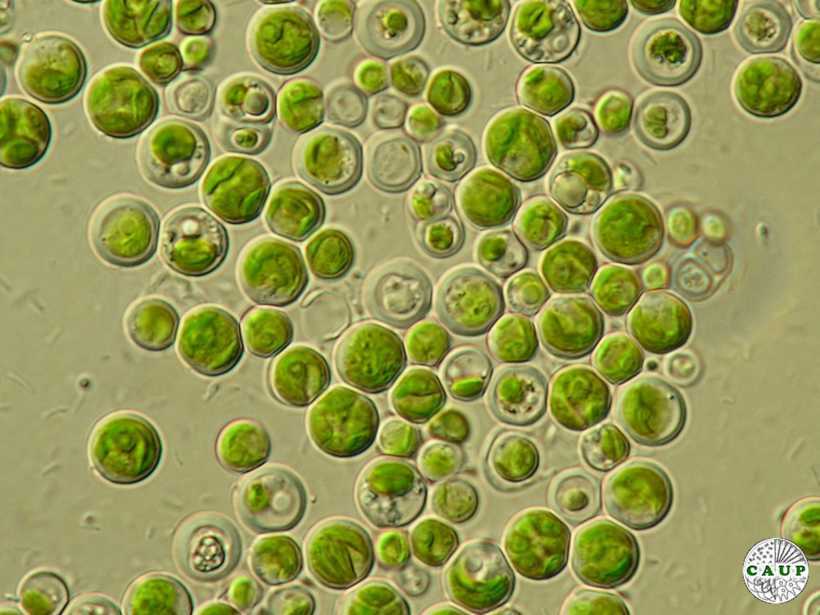 Оболонка хлорели містить природні сорбенти і радіорпотектори
Хлорела – зелена водорість
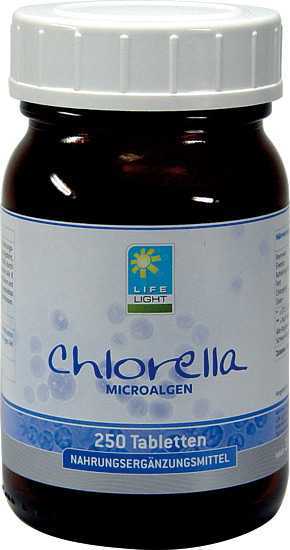 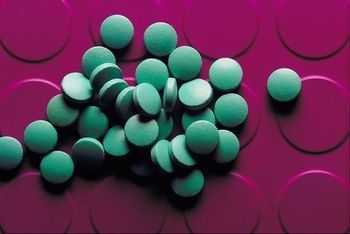 Лікарські препарати із хлорели
Хлорела – зелена водорість
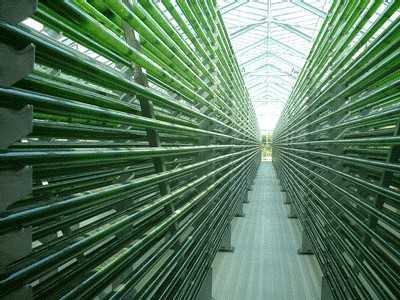 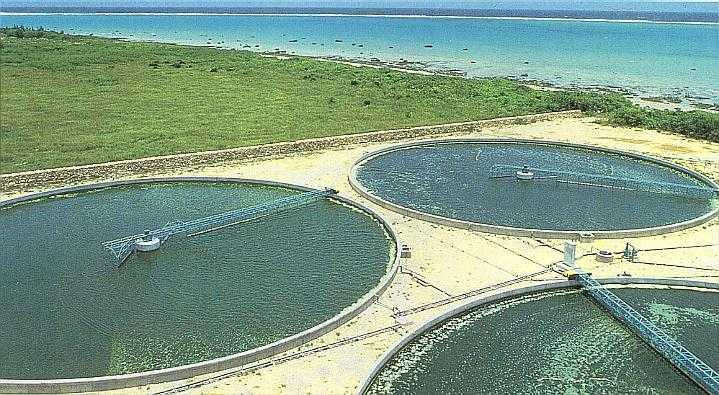 Біотехнологія – наука про методи застосування організмів і біологічних процесів у промисловості